ДОМАШНІ ТВАРИНИ. МАМИ ТА ЇХ ДИТИНЧАТА
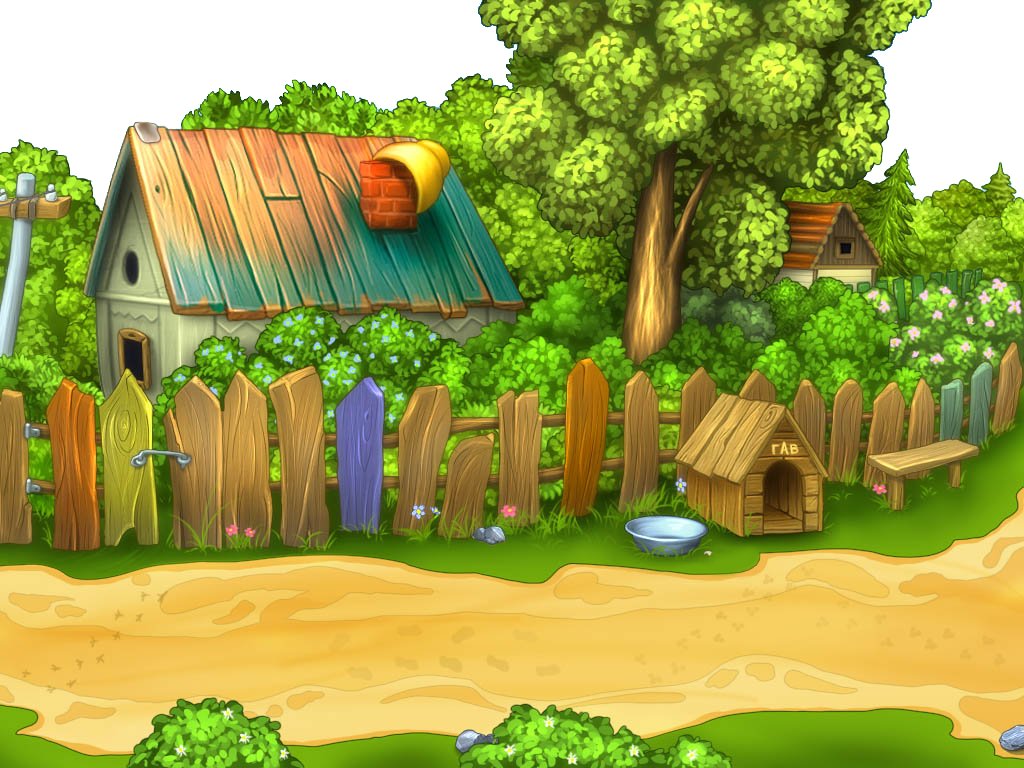 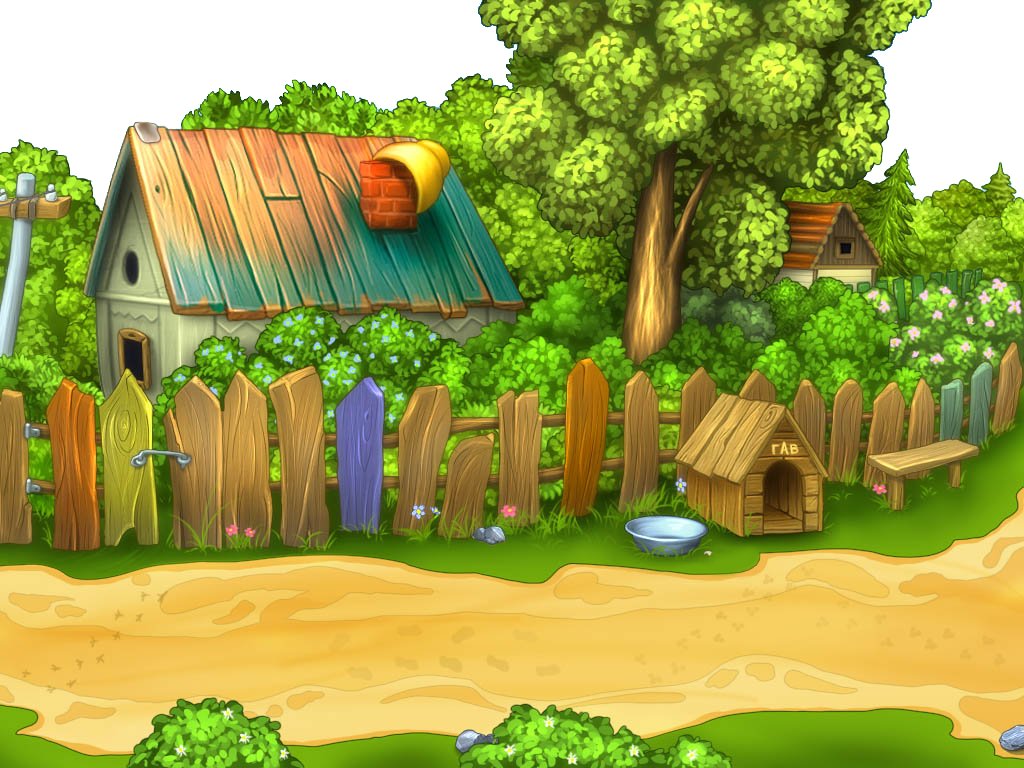 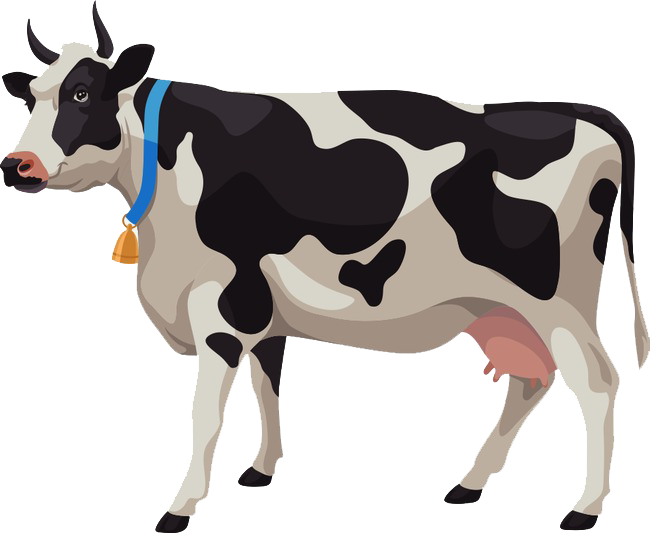 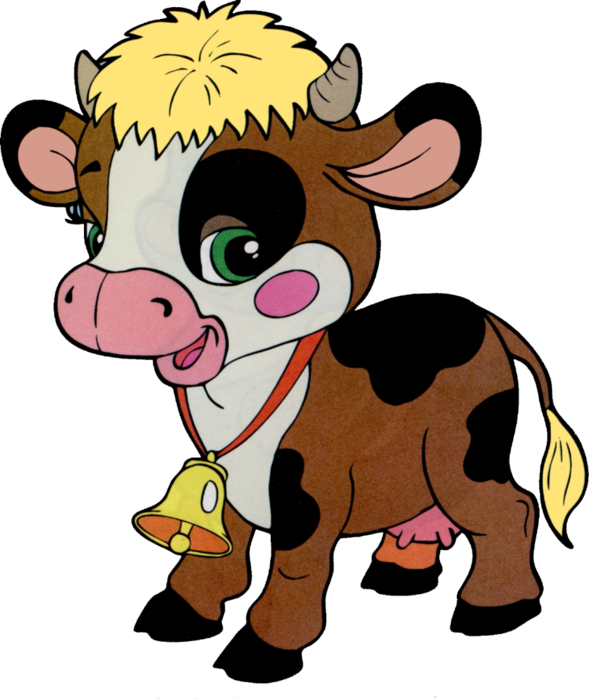 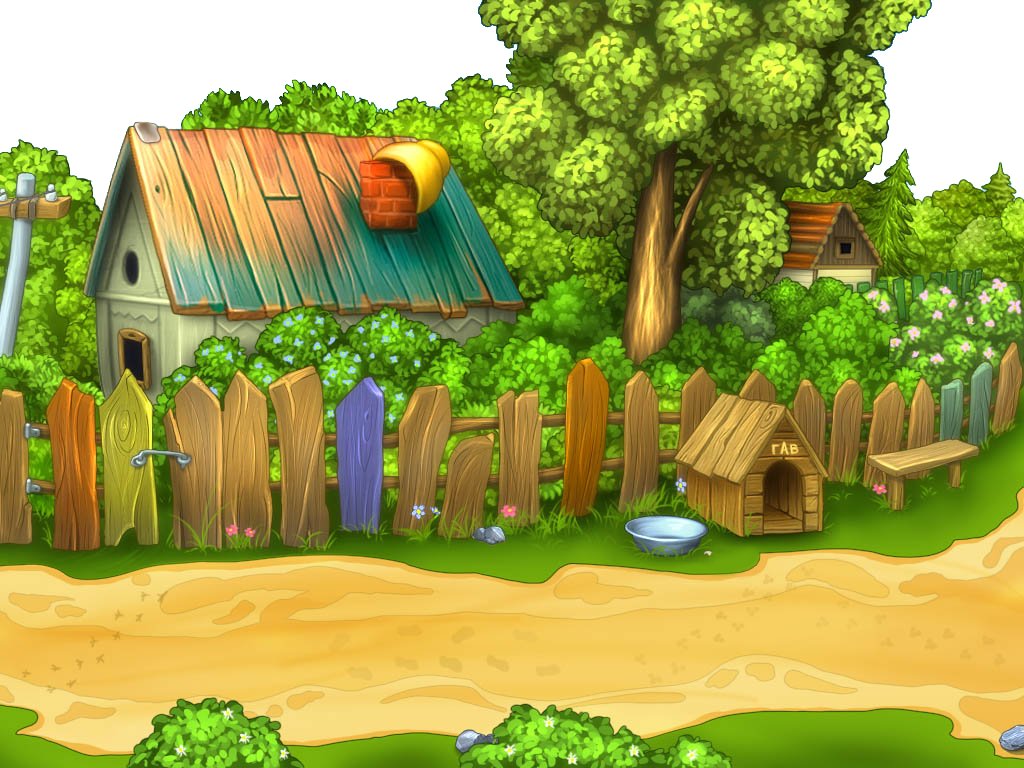 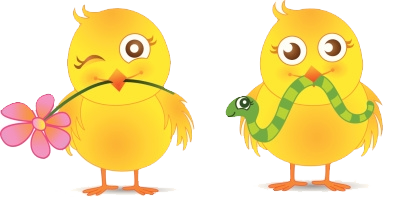 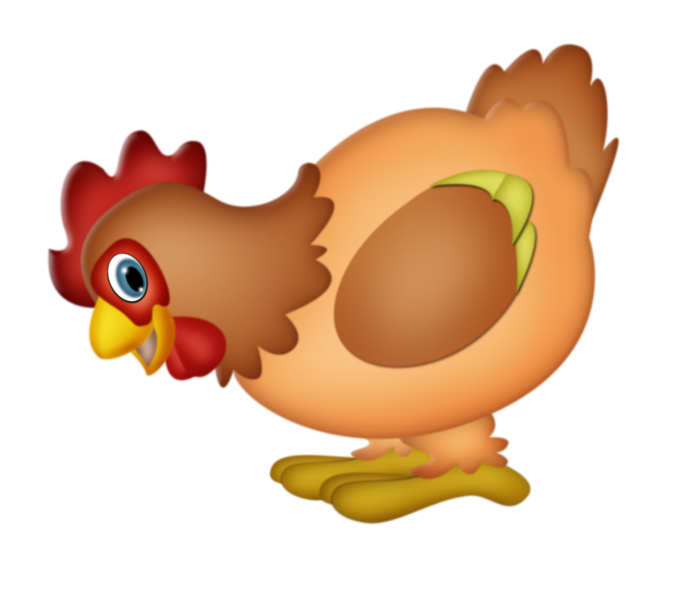 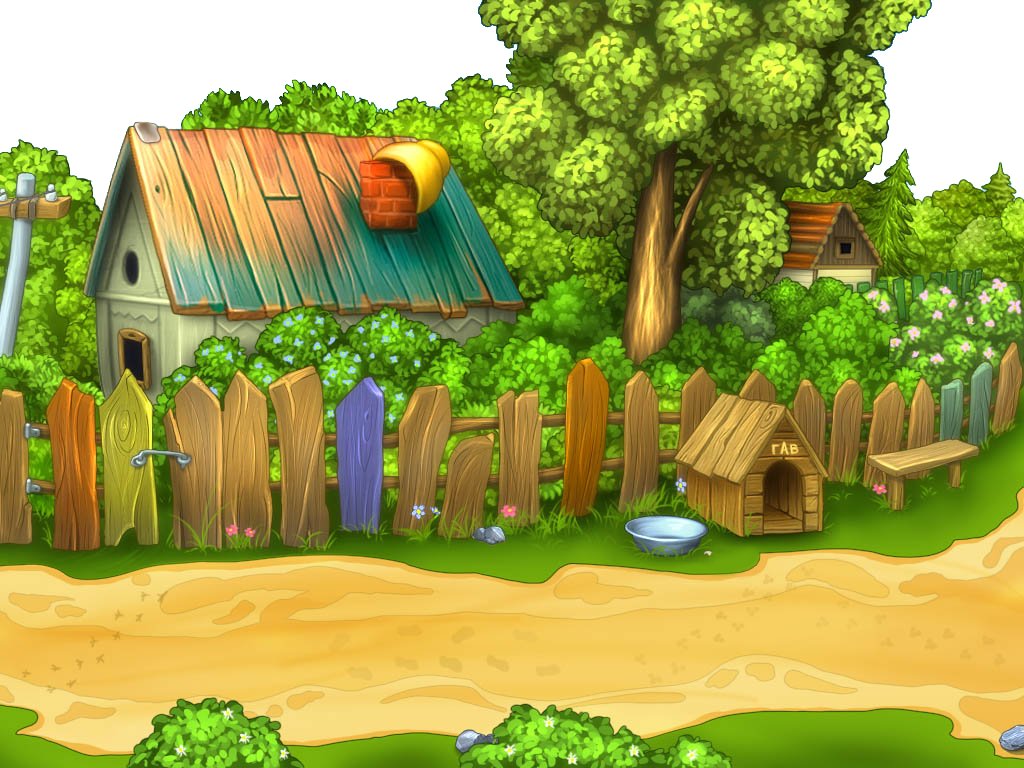 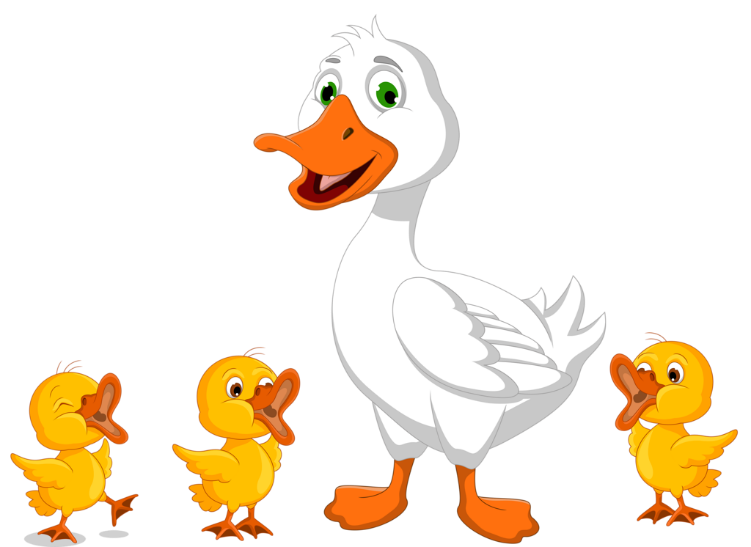 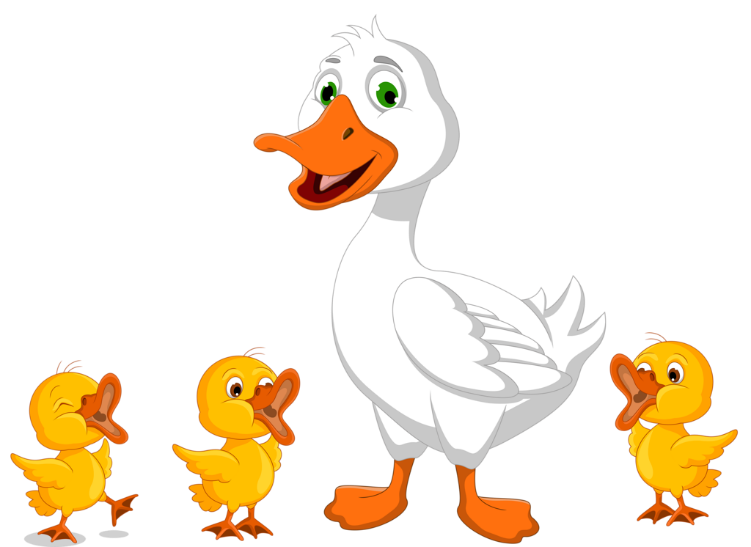 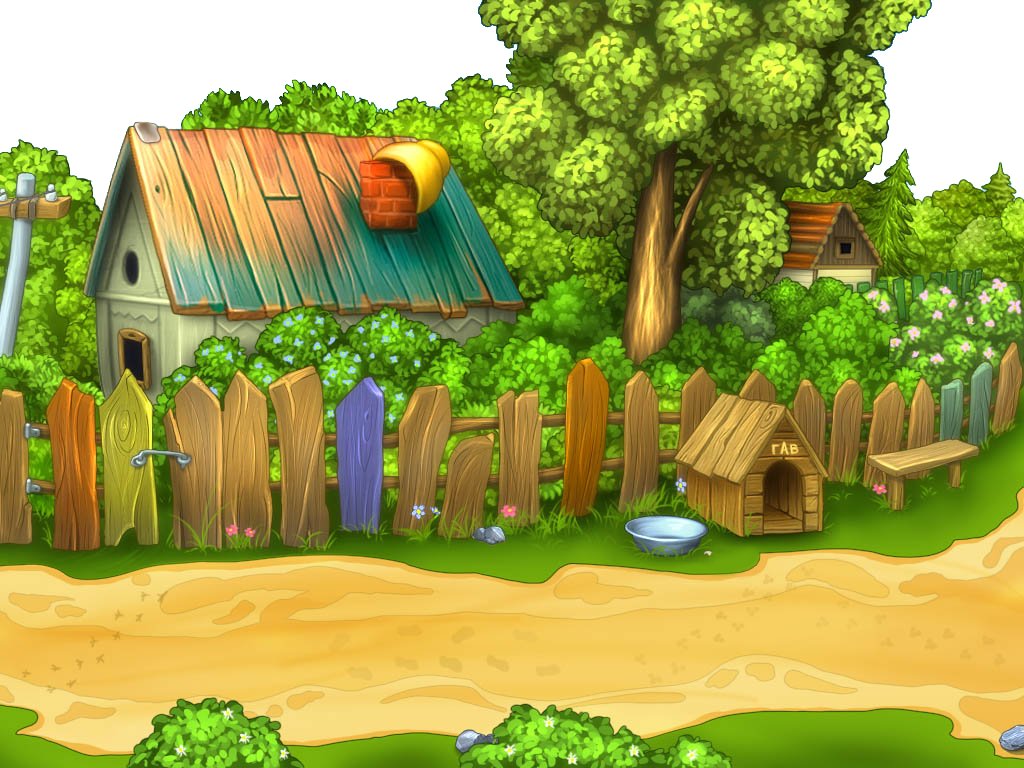 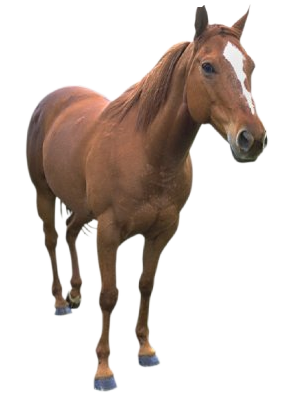 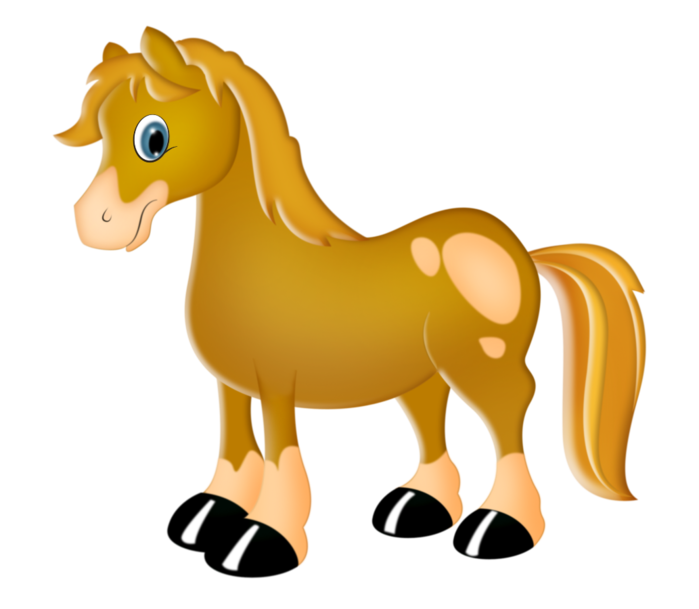 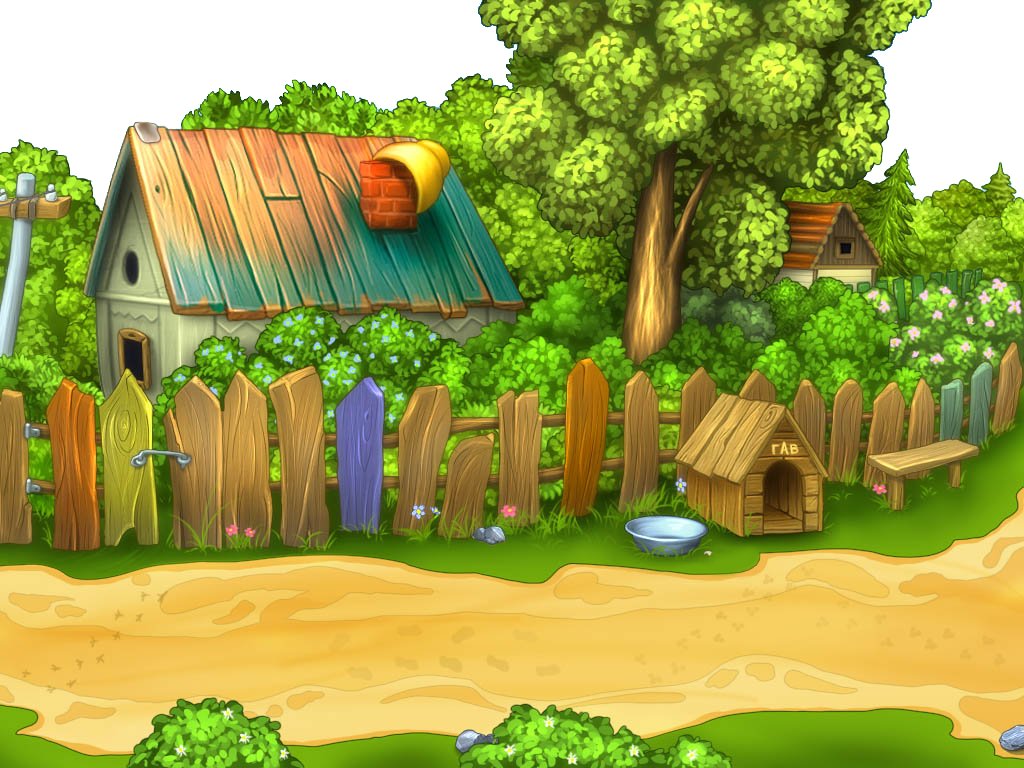 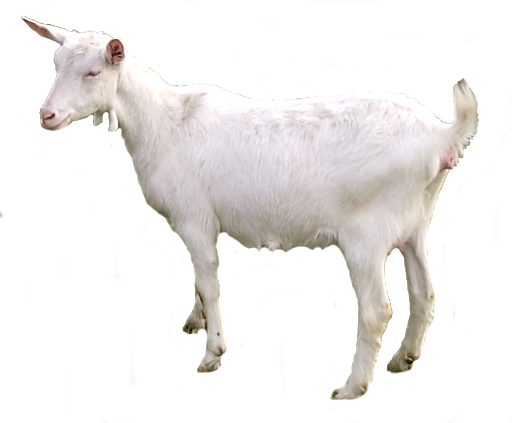 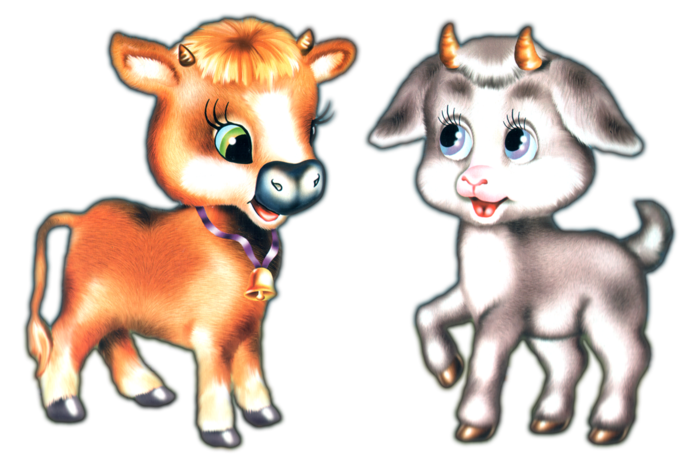 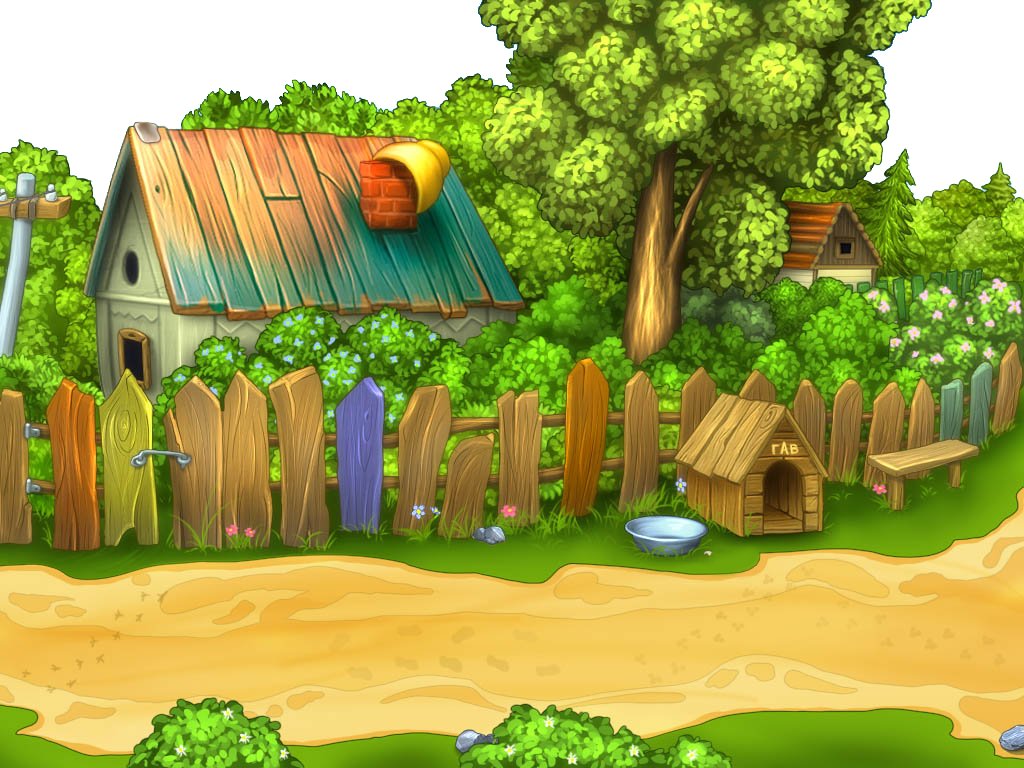 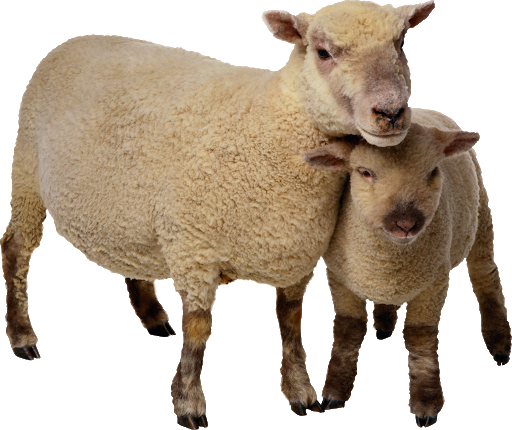 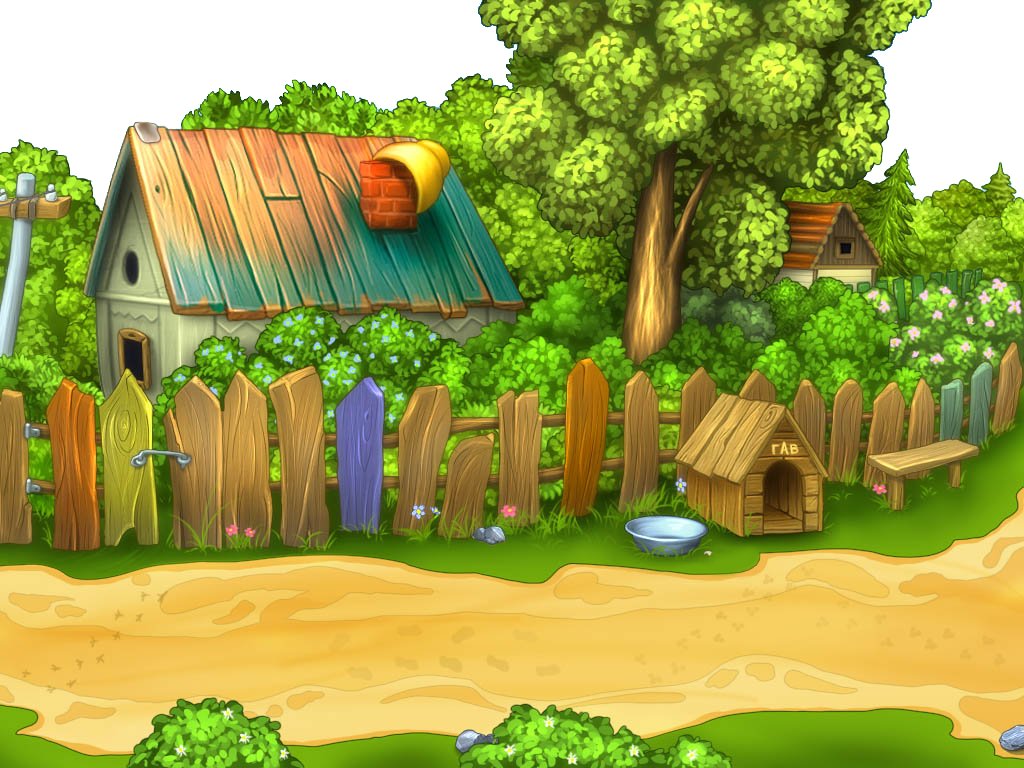 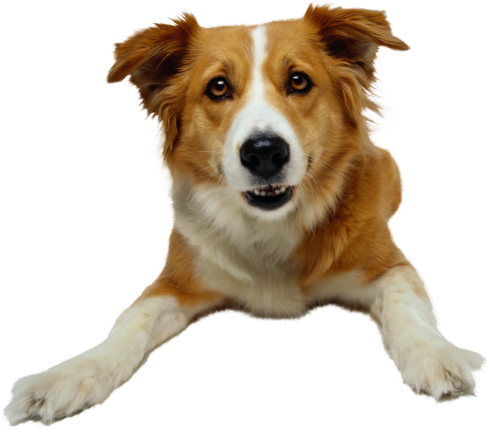 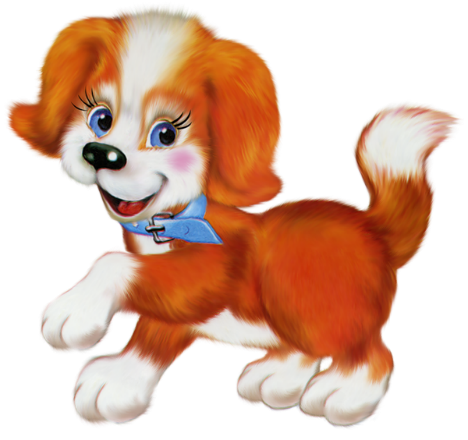 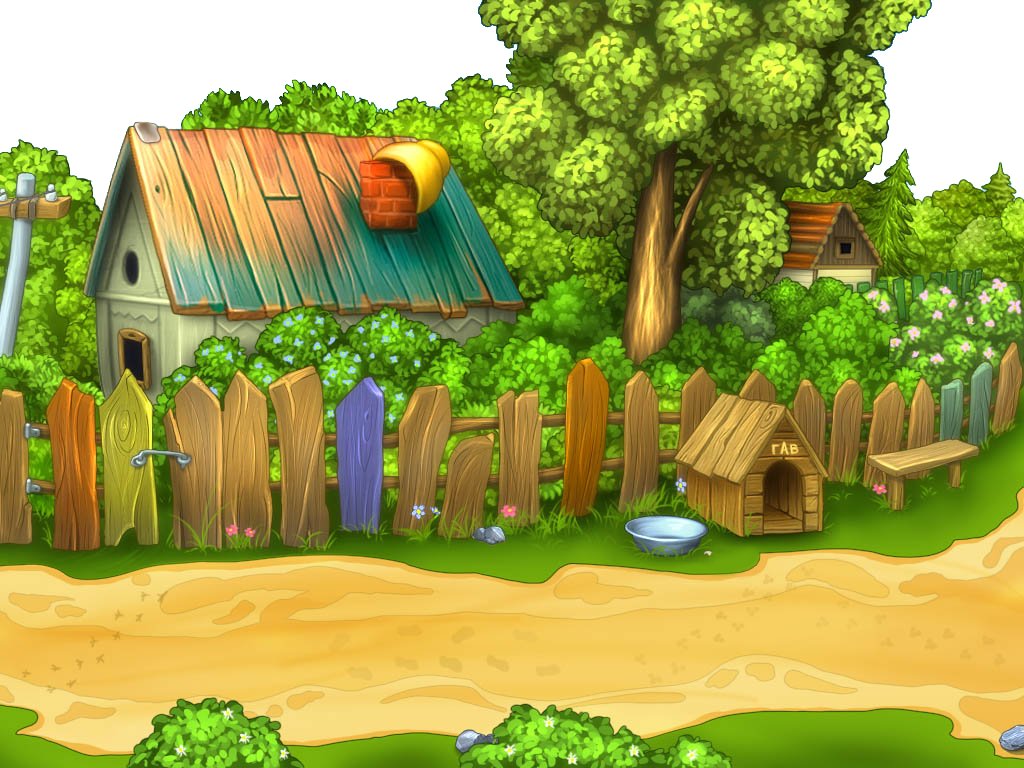 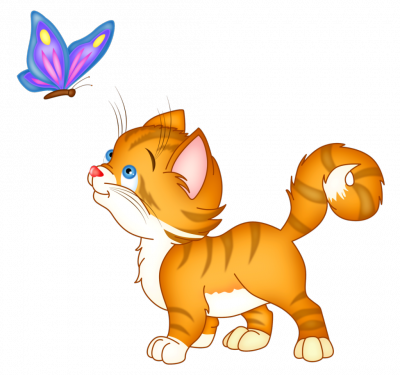 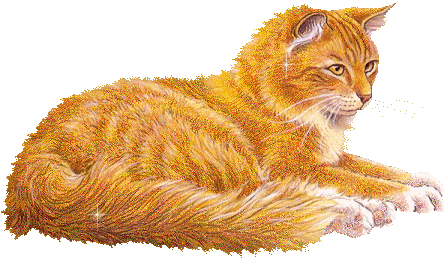 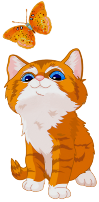 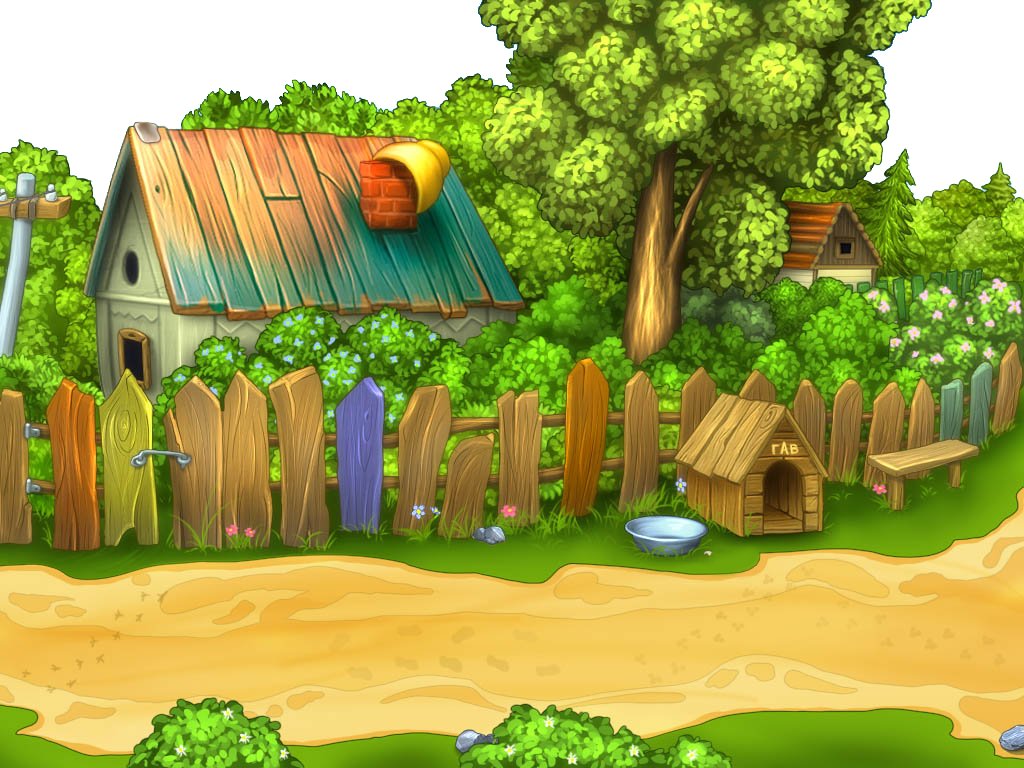 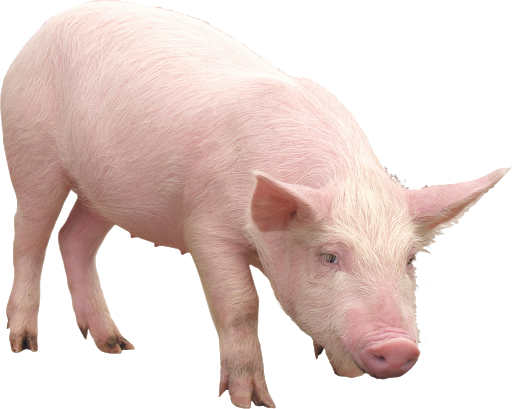 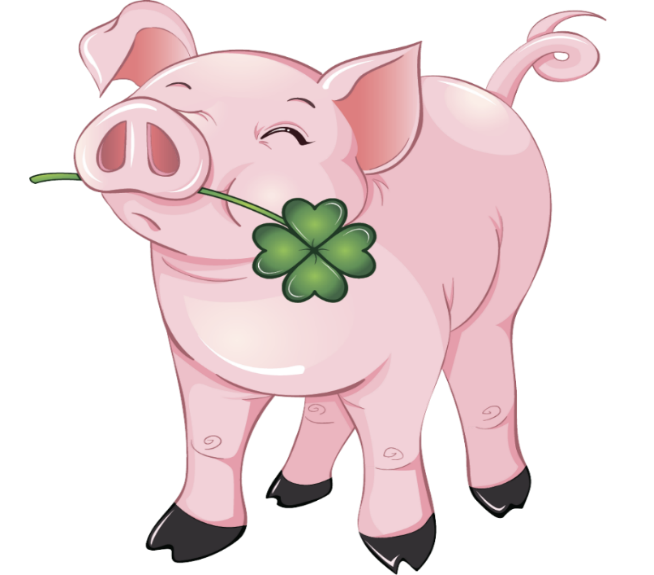 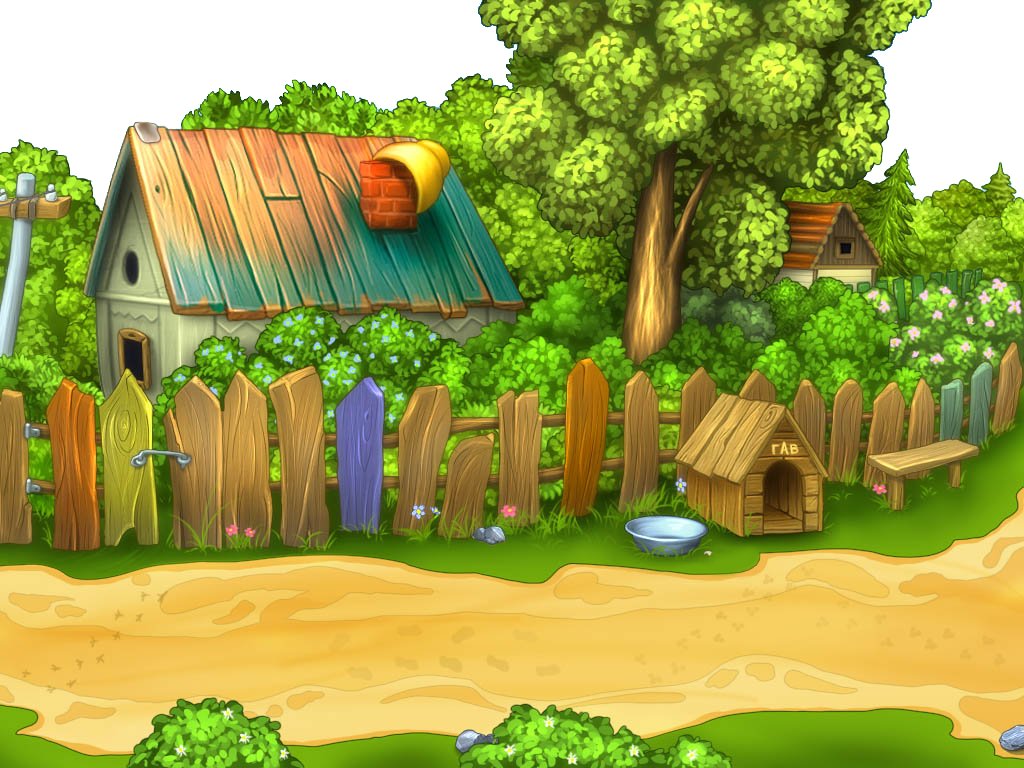 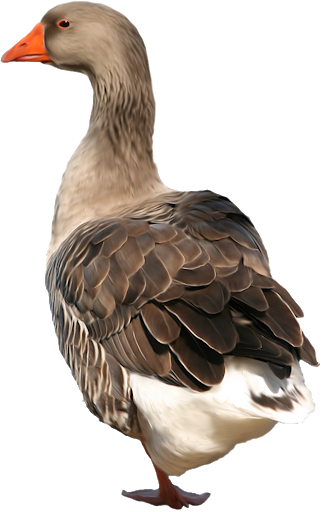 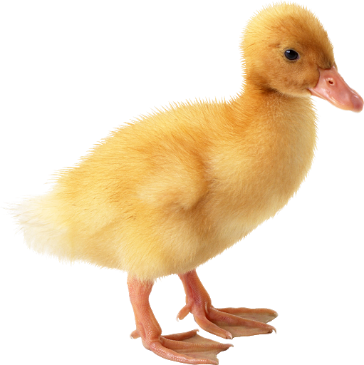 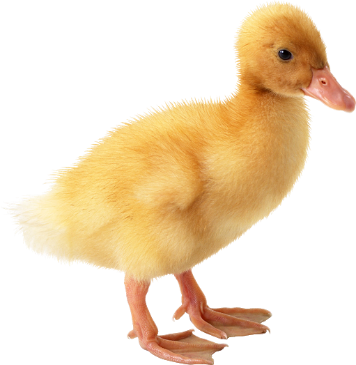 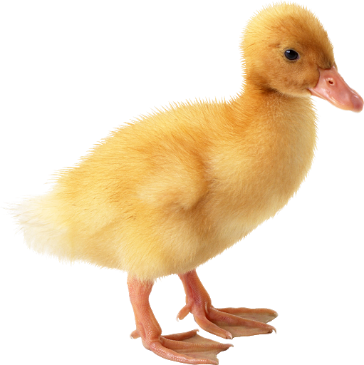 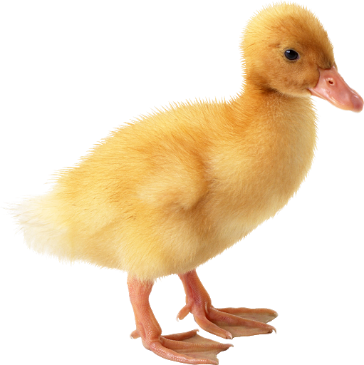 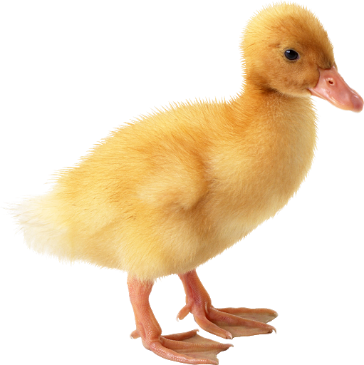 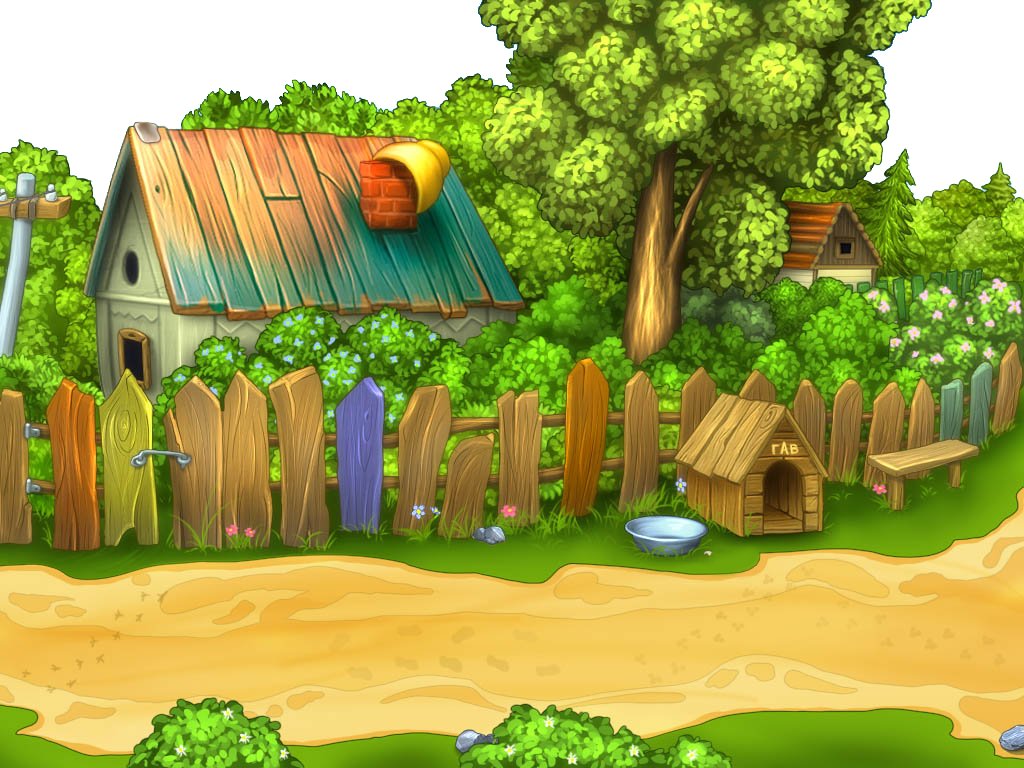 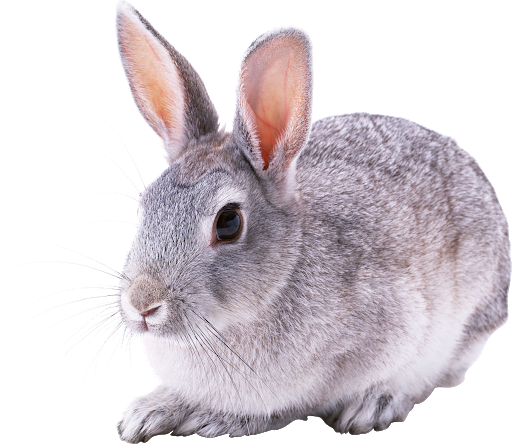 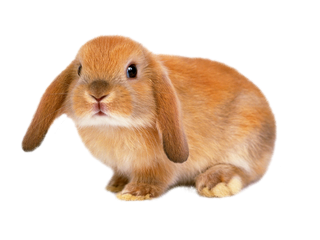 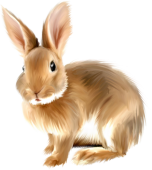